UAZ 31512      давлат рақами  85 894 GAA,  шасси рақами  ТC000587/Т0565162,    двигател рақами 50901149, ишлаб чиқарилган йили  1996 йил,
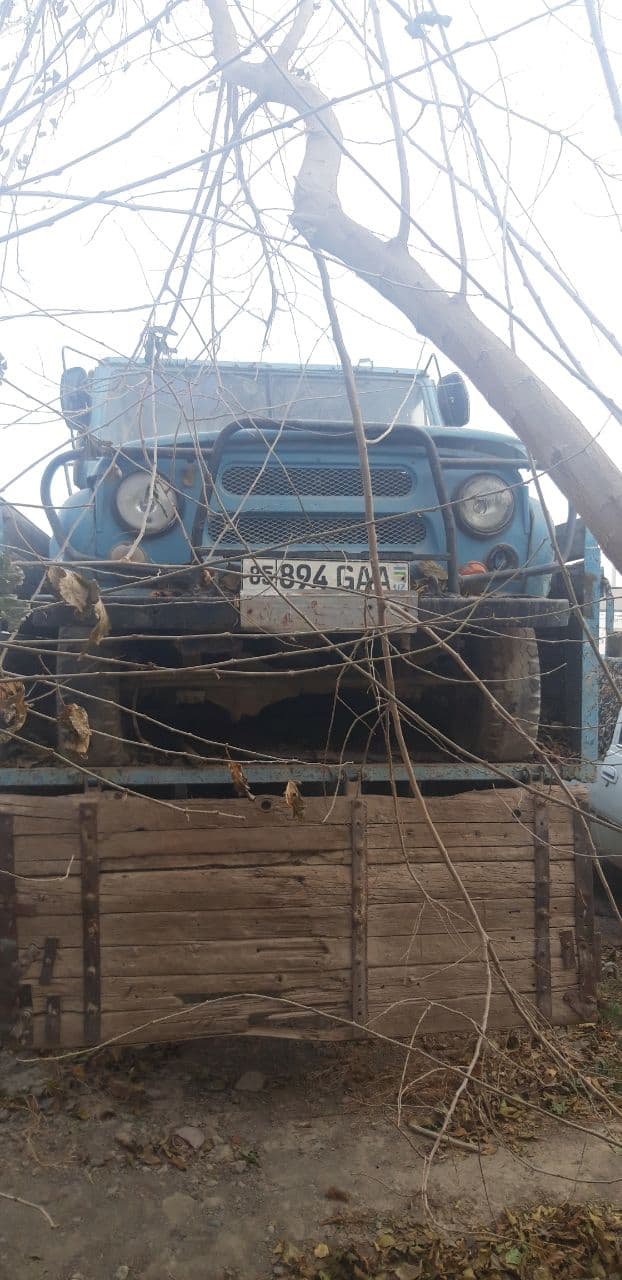